Putting Out Fires Without Water
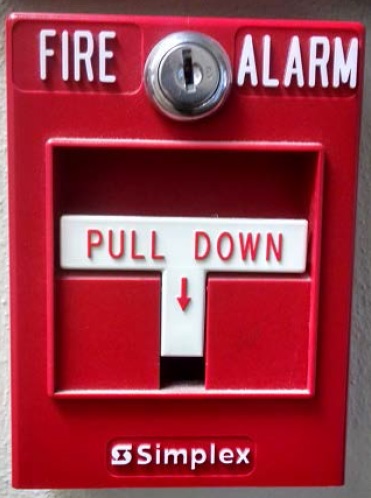 IDS Conference
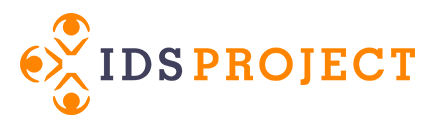 Friday July 27, 2018
[Speaker Notes: Think about an organization that failed. Why did it fail? What was missing? What was congruent or incongruent?]
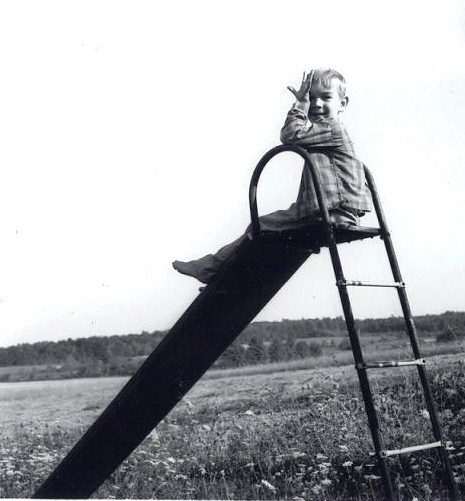 Childhood games often included rules and roles. What happened when those rules and roles were not followed?
Our discussions today will include:
Agreements between staff and departments involved with a project
Communication within teams
The components of change
Team differences
Personality styles
Managing conflict
Recognizing stress
Working Agreement
Team members agree on how/when/where to meet, discuss and make decisions for the project.  The working agreement is defined, decided and agreed upon by all members of the team.

The team must also determine the plan of action if the working agreement is not followed. Perhaps it needs to be modified.
Memorandum of understanding
A nonbinding written document that states the responsibilities of each party to an agreement, before the official contract is drafted..


https://legaldictionary.net/memorandum-of-understanding/
communication
How will updates be sent to staff?
How will team members communicate during the project?
How often will updates be sent out?
How far in advance do we need to let users know of the change?
How can our users contact us with questions in the meantime?
Internal communication tools
Basecamp
Course management software
SharePoint (MS Teams)
Wiki
Wordpress
Communicating within teams
“My co-worker said that I don’t listen when he’s talking. At least, I think that is what he said. I was distracted at the time he said it.”
Is the team inclusive?
Who does the team represent? Staff? Users? Librarians? Students?
Communication Tool
Be present – ensure that you ‘re in attendance to the important meetings that involve you.
Be prepared – Knowing who will be in attendance, what will be discussed, and what is the expected outcome for each meeting….
Don’t be afraid to chime in (aka interrupt) – Don’t be afraid to voice your opinion second or third time. 
Be confident, not defensive, with your input – being confident enough to “lean in” at meetings and speak up….
Give credit where credit is due to colleagues.

https://www.payscale.com/career-news/2016/09/5-ways-make-sure-women-heard-meetings
Facts versus fiction
Which one of these statements is a fact, and which is a fiction?

We are migrating to a new library system this summer.

Because we are migrating to a new library system, it will most likely mean position eliminations.
The Four rooms of change
Adapted from http://www.claesjanssen.com/four-rooms/matrix/index.shtml
What are the Components of a Team?
The more similar the types on a team, the more readily the team members will understand each other.

The more dissimilar the types on a team, the slower the understanding.

Groups with high similarity will reach decisions more quickly but are more likely to make errors due to inadequate representation of all view points.

Groups with members of many different types will reach decisions more slowly but may reach better decisions because more viewpoints are covered.

											McCaulley (1975), Introduction to Types and Teams
[Speaker Notes: This leads us to MBTI.]
Triage and communicate
Consider creating a timeline for important tasks.

The timeline can be based on hours, days or weeks.

If deadlines cannot be met within an expected deadline, who needs to be notified? What can be done in the meantime?
Personalities and teams
“When disagreements or conflicts emerge, encourage team members to step back and ask themselves if type differences are playing a role.”						          Briggs-Myers, I, Mary H. Mccaulley, et al. : CPP : 2009: MBTI Manual
Personalities and teams
The MBTI is a survey that helps to determine one’s preferences for receiving and processing information, which leads to communication styles and making decisions.
Personality types
Share information and discuss ideas (Extrovert)
Or
Reflect, process and then discuss (Introvert)

Identify facts and realities (Sensing)
Or
Generate possibilities (Intuition)

Analyze likely outcomes (Thinking)
Or
Evaluate by values and social capital (Feeling)

Create a plan (Judging)
Or
Be spontaneous  (Perceiving)
Personalities and teams
What happens when:

The person who focuses on details, doesn’t have enough details?

 The person who relies on possibilities and intuition now has to make decisions using details and facts?

The person who is an introvert now has to give a presentation in front of a large group?

Someone who relies on timelines is working with someone who is spontaneous and doesn’t adhere to timelines?
Building Teams
Attack the problem, not the person
Give everyone the opportunity to state his or her opinion
Remember that opinions differ; there may be several perspectives on the same situation
Talk solely about your own beliefs and experiences—avoid blanket statements such as “Everyone feels that …”; instead, try “I feel that …”
Elizabeth Hirsh, Katherine W. Hirsh, and Sandra Krebs Hirsh, MBTI® Teambuilding Program, 3rd ed. Copyright 2009 by CPP, Inc. All rights reserved. Permission is hereby granted to reproduce this document for workshop use. Duplication for any other use, including resale, is a violation of copyright law. MBTI and Introduction to Type are trademarks or registered trademarks of the MBTI Trust, Inc., in the United States and other countries.
[Speaker Notes: We tried that once and it didn’t work.]
When types are exaggerated
That doesn’t sound like them at all.

Where did that come from?
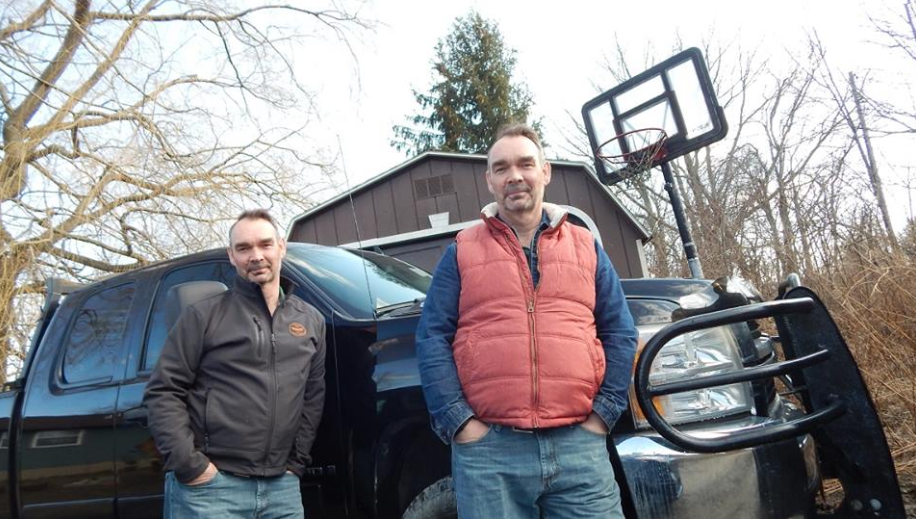 Working on teams and stress
“The stresses of everyday life have different effects on different types and that some types are more naturally reactive to stress than others.”



 
Briggs-Myers, I, Mary H. Mccaulley, et al. : CPP : 2009: MBTI Manual
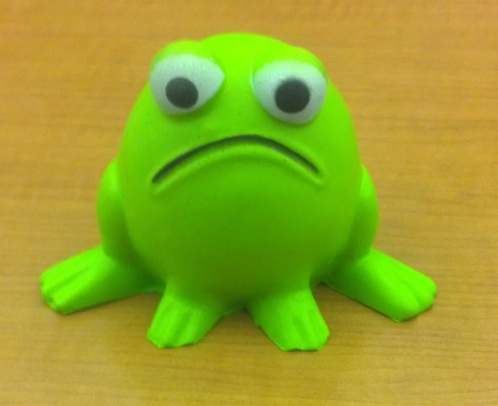 network
Are there other libraries that have already implemented/migrated to a new system?
Team problem solving
When solving problems within a team, is it due to a lack of a:
Awareness
Behavior/attitude
Skill
Tool
Questions only
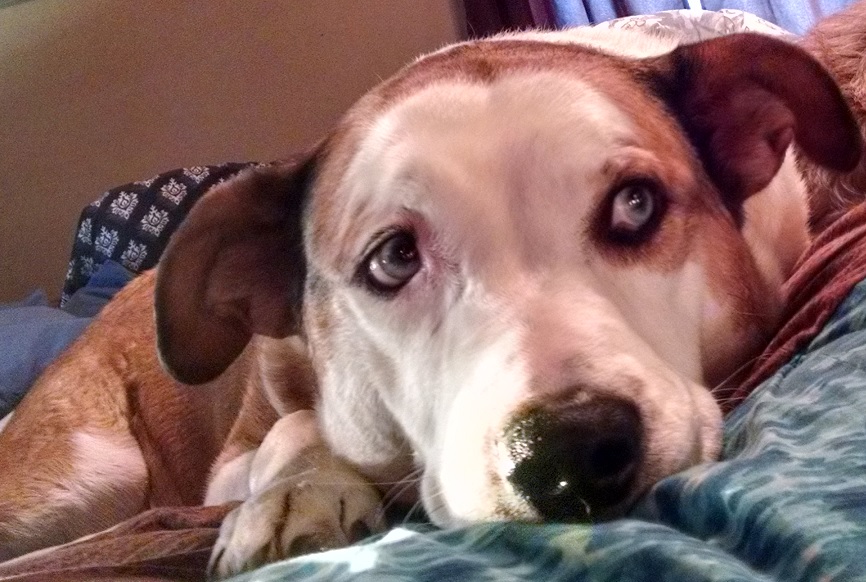 Consider stress relief activities
Decorate cupcakes
Go for a walk around campus
Graffiti wall
Painting class
Therapy dogs
Wrap up
Teams involve many different personalities 

With those personalities comes the different communication styles

If information is missing, it might be constructed “Fact versus fiction”

Working on teams can be stressful – recognize stress and give some attention to de-stressing 

When feeling overwhelmed, it’s important to triage and then communicate.
Thank you for attending today!
Do you have questions?

Do you have answers?
bhogben@Ithaca.edu